PEMBANGKIT BILANGAN ACAK(Random Number Generator)
Pemodelan & Simulasi
Program Studi Teknik Informatika
Universitas Komputer Indonesia
1
Random Number Generator (1)
2
Random Number Generator (2)
3
Random Number
4
Sifat-Sifat Pembangkit PRN
Independent : tiap variablenya harus bebas dari ketentuan tersendiri, seperti :
Zi-1  : merupakan hasil akhir
Z0     : merupakan angka pertama/seed (nilainya bebas)
a     : merupakan konstanta (angka yang nilainya konstan &  ditentukan bebas)
c	     : merupakan konstanta (angka yang nilainya bebas)

Uniform : suatu distribusi yang umum (distribusi probabilitas) dan sama untuk semua besaran yang dikeluarkan/diambil. Hal ini berarti bahwa diusahakan probabilitasnya sama untuk setiap penarikan random number tersebut.
5
[Speaker Notes: Punya kesempatan yang sama terhadap kemunculannya.]
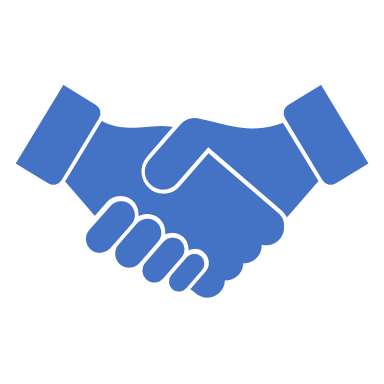 Dense : Density Probabilitas Distribution harus mengikuti syarat probabilitas (antara 0 dan 1). Hal ini berarti dalam penarikan angka-angka yang dibutuhkan dari RNG cukup    banyak    dan    dibuat    sedemikian    rupa   sehingga 0 ≤ R.N. ≤ 1

Efficient : artinya dapat cukup sederhana dan dalam menggunakan cara ini harus terlebih dahulu memilih angka-angka untuk variable-variabelnya yang cocok. Hal ini berarti dalam penarikan random number tersebut harus dapat menentukan angka-angka untuk variabelnya yang sesuai sehingga dapat berjalan terus-menerus.
6
Penentuan Random Number
7
[Speaker Notes: Electronic Random Numer : sudah ada fungsinya di beberapa software (program/aplikasi)]
Linear Congruential Generator (LCG)
Metode ini digunakan untuk membangkitkan bilangan acak dengan distribusi uniform
Pseudo RNG, berbentuk  :
 Zi = (a . Zi – 1 + c) mod  m
	Dimana :
	Zi     = nilai bilangan ke-i dari deretnya (RN yang baru)
	Zi – 1 = nilai bilangan sebelumnya (RN yang lama/semula)
	a      = konstanta pengali
	c      = increment (angka konstan yang bersyarat)
	m     = modulus (modulo)
	Kunci pembangkit adalah Z0 yang disebut seed.   	

Bilangan acak seragam (Distribusi Uniform) : Ui = Zi / m
8
[Speaker Notes: Mod : sisa hasil bagi]
Beberapa Persyaratan Bagi LCG
9
Contoh LCG (1)
Membangkitkan  delapan bilangan  acak dengan ketentuan :
    a = 2, c = 7, m = 10, dan Z0= 2
10
Delapan bilangan acak yang dibangkitkan adalah :
Terjadi pengulangan secara periodik ?
11
Contoh LCG (2)
Membangkitkan  delapan bilangan  acak  dengan ketentuan :
    a = 5, c = 7, m = 8, dan Z0= 4
12
Terjadi pengulangan secara periodik ?
Delapan bilangan acak yang dibangkitkan adalah :
13
Contoh LCG (3)
Membangkitkan  20 bilangan  acak dengan ketentuan :
    a = 21, c = 3, m = 16, dan Z0= 13
Maka :
		Z1   = (21 *  Z0 +3) mod 16
                   = (21 * 13+3) mod 16
                   = 276 mod (16)
                   = 4
Dan,
              Ui = Zi/16
                   = 4/16
                   = 0,2500
14
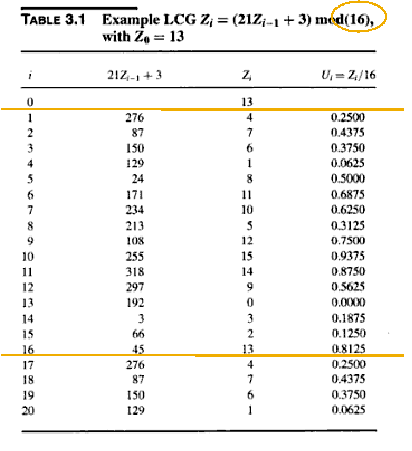 15
Multiplicative Random Number Generator
Zi = (a . Zi-1) mod m

Agar Zi berprilaku acak yang dapat dipertanggungjawabkan :
Modulo m dipilih sebesar mungkin untuk memperbesar periode
a dipilih agar korelasi antar Zi minimum
Benih Zo: bilangan Bulat positif ganjil, Zo<m
Bilangan acak : Ui = Zi/m
16
Contoh
Membangkitkan  lima bilangan  acak  dengan ketentuan :
    a = 5, m = 8, dan Z0= 3
17
Mixed Congruential Random Number Generator
Pseudo Random Number ini dapat dirumuskan dengan :
Syarat utama n harus sejumlah bilangan integer dan lebih besar dari nol, rumus ini dikenal juga dengan nama ‘Linier Congruential RNG’
Namun apabila nilai C = 0 maka akan diperoleh rumus yang dikenal ‘Multiplicative Congruent RNG’.
18